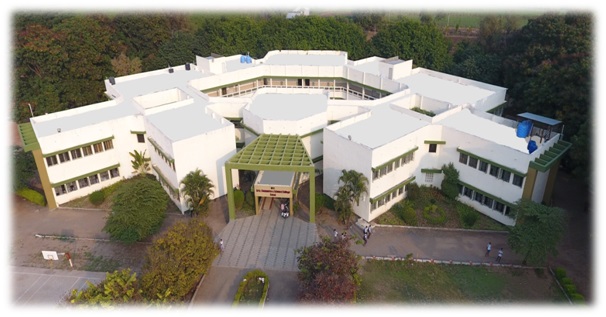 विपणनाचे महत्व 
( Importance of Marketing)
Dr. Sharad Darandale
Associate Professor, Head Dept. of Commerce
AC& S College , Sonai
विपणनाचे महत्व 
( Importance of Marketing) 
	By DR. SHARAD DARANDALE
विपणनाचे महत्त्व
विपणनाचे महत्त्व विविध पुढीलप्रमाणे स्पष्ट करता येईल:
आर्थिक विकासाच्या दृष्टीने विपणनाचे महत्त्व:आर्थिक विकासाच्या दृष्टीने विपणनाचे असणारे महत्त्व पुढील मुद्द्यांच्या आधारेसांगता येईल
 (१)शेती व औद्योगिक क्षेत्राचा विकास: 
प्रत्येक देशात शेती व औद्योगिक क्षेत्राचा विकास घडवून आणण्यात विपणनाचा मोठा वाटा आहे. प्रगत विपणन व्यवस्थेमुळे शेतीमध्ये तयार होणारे धान्य किंवा उद्योगांमध्ये तयार होणारा माल योग्य वेळी व योग्य किमतीला विकला जात असतो. त्यामुळे शेतकरी व कारखानदार यांना उत्पादनवाढीची प्रेरणा मिळून ते उत्पादन वाढवितात. अशा रीतीने विपणन शेती व उद्योगांच्या विकासाला मदत करते.
२)रोजगारात वाढ:
विपणना मध्ये  खरेदी व विक्री या महत्वाच्या क्रिया समाविष्ट असल्या तरी त्यांच्याबरोबर अनेक सेवा क्षेत्रांचा विकास होतो. खरेदी-विक्रीचे व्यवहार सुलभ व्हावे म्हणून, विमा कंपन्या वाहतूक कंपन्या अर्थपुरवठा करणाऱ्या वित्तीय संस्था मालाचा साठा करणाऱ्या साठवणूक संस्था शीतगृहे तिचाही विकास होतो. त्यामुळे मोठ्या प्रमाणावर रोजगाराची संधी उपलब्ध होते. विशेषतः विकसनशील देशात बेकारीची समस्या सोडवण्यासाठी मोठ्या प्रमाणावर प्रयत्न करावे लागतात. म्हणून विकसनशील देशात विपनानाला महत्त्वाचे स्थान आहे.
(३)  मंदीवर मात:
अर्थव्यवस्थेत तेजी नंतर मंदीत असते. मंदीमुळे बाजारात वस्तू उपलब्ध असून त्यांना मागणी नसल्याचे आढळून येते. परंतु विपणन प्रक्रियेमुळे समाजातील क्रियाशक्ती योग्य दिशेने प्रवाहित करण्याचे प्रयत्न होत असतात व त्यामुळे मंदीच्या काळातही वस्तूंना मागणी होते व अशा  प्रकारे मंदीवर  नियंत्रण ठेवून  अर्थव्यवस्था गतिमान करण्यासाठी विपणनाची मदत होत असते .
 (४)  जीवनमानात वाढ:
विपणनाच्या विकासामुळे वाहतूक व दळणवळणाच्या सोयींचा विकास होतो. त्यामुळे दूर असणारी खेडी व अविकसित विभाग बाजारपेठांची जोडले जातात. त्यामुळे ग्रामीण भागातील लोकांची क्रयशक्ती योग्य पद्धतीने वापरली जाते. विपणनाच्या सोयीमुळे ग्राहकांना अनेक पर्याय वस्तूची निवड करता येते व त्यामुळे त्यांच्या जीवनमानात वाढ होऊ शकते.
(५)   राष्ट्रीय व आंतरराष्ट्रीय व्यापारात वाढ : 
विपणन व्यवस्थेमध्ये देशी व विदेशी व्यापारात वाढ होते. बाजारपेठांचा विस्तार झाल्यामुळे ग्राहकांच्या संख्येत वाढ झाली व या वाढीमुळे व्यापार उद्योगांचा विकास होऊन त्यांच्या उत्पादनात वाढ होऊन होत आहे. विपणामुळे वस्तूंना फक्त स्वदेशीच नव्हे तर विदेशी बाजारपेठही मिळत आहे. त्यामुळे रोजगार, गुणवत्ता वाढीला चालना मिळते.
(ब)  उत्पादकांच्या दृष्टीने विपणनाचे महत्त्व :
उत्पादक किंवा कारखानदारांनी तयार केलेल्या वस्तूंची विक्री करण्यासाठी त्यांना विपणन व्यवस्थेचा आधार घ्यावा लागतो. किंबहुना विपणन व्यवस्थेवरच उत्पादन उत्पादकांचे भवितव्य अवलंबून असते. त्यामुळेच त्यांच्या दृष्टीने अनन्यसाधारण महत्त्व आहे ते पुढील प्रमाणे.
वेळ व खर्चात बचत: 
वस्तूंची विक्री करण्यासाठी वितरणाचे अनेक मार्ग उपलब्ध आहेत. प्रत्येक उत्पादक आपली कुवत व आर्थिक साधने  लक्षात घेऊन वितरण मार्गाची निवड करतो. त्यामुळे उत्पादकाच्या वेळेत व खर्चातही बचत होते.
(२)उत्पादनास योग्य किंमत:
 विपणन व्यवस्थेमुळे कारखानदारांच्या वस्तू योग्य वेळी बाजारात पोहोचल्यामुळे त्यांना योग्य किंमत मिळते तसेच किमान विक्रीची हमी त्यांना मिळते.
(३)उत्पादकावर भार कमी:
 विपणन व्यवस्थेमध्ये उत्पादकांना वस्तूंच्या विक्री चिंता नसते. विपणन व्यवस्थेद्वारे उत्पादकाच्या वस्तूची विक्री होणार असल्याची खात्री असल्यामुळे त्यांना उत्पादनावर जास्त लक्ष केंद्रित करता येते.
ग्राहकांच्या दृष्टीने विपणनाचे महत्त्व:
 विपणन व्यवस्थेचा केंद्रबिंदू  ग्राहक आहेत. देश किंवा उत्पादकांच्या दृष्टीने जसे  विपणनाचे महत्त्व आहे. तसेच ग्राहकांच्या दृष्टीनेही विपणनाचे आहे यासंदर्भात पुढील मुद्दे महत्त्वाचे आहेत
 (१)गरजांची पूर्तता:- विपणन यामुळे ग्राहकांच्या गरजा पूर्ण होतात. ग्राहक विविध प्रकारचे असून त्यांच्या गरजाही भिन्न भिन्न स्वरूपाच्या असतात. पण या सर्व गरजा पूर्तीचे काम विपणन याद्वारे करण्याचा प्रयत्न होतो.
(२)आर्थिक क्षमतेनुसार खरेदी:- ग्राहकांना त्यांच्या अपेक्षेनुसार वस्तू मिळत असल्यामुळे प्रत्येकाला आपल्या उत्पन्नानुसार जीवनमानात सुधारणा करण्याची संधी प्राप्त होतील. विपणन व्यवस्थेमध्ये ग्राहकांना केवळ मुबलक प्रमाणावर वस्तू  मिळत नाही तर विविध वस्तूंच्या विपुलतेमुळे ते आपल्या आर्थिक कुवतीनुसार वस्तू खरेदी करू शकतात.
(३)आवडी-निवडीस वेळ :
विविध वस्तूंची खरेदी करून ग्राहक आपल्या गरजा भागवत असले तरी वस्तूची खरेदी करणे एवढेच ग्राहकाचे ध्येय नसते. विपणन व्यवस्थेमुळे ग्राहकांच्या आवडी निवडीला वाव मिळतो. ज्या  वस्तू आवडत नाहीत त्यांची ग्राहकांना खरेदी करण्याचे बंधन नाही ज्या वस्तू आवडतात त्यांचीच प्रामुख्याने खरेदी केली जाते. त्यामुळे वस्तू खरेदीचे समाधान अनेक पर्याय ग्राहकांना मिळतात.
Thank you